Tablero de control universitario basado en el modelo de acreditación institucional ecuatoriano
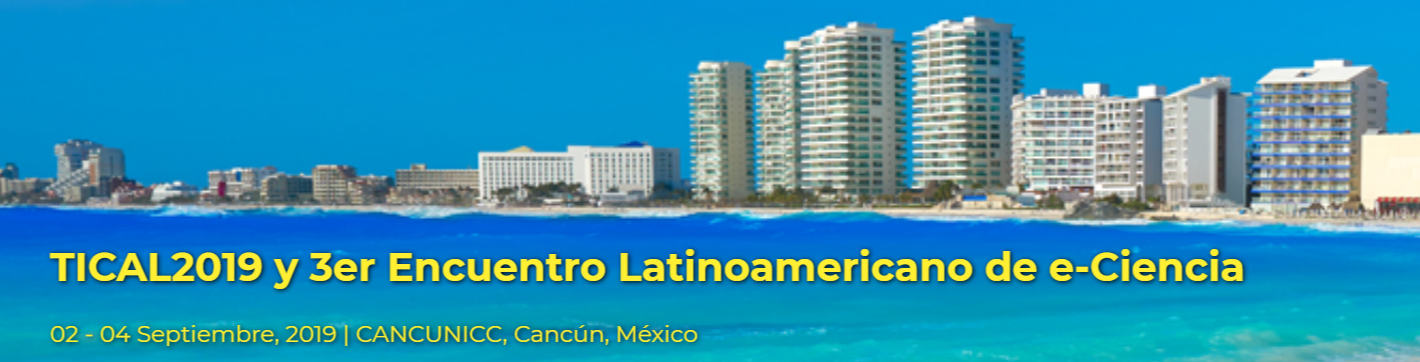 Autores
Xavier Palacios
Ramiro Mosquera
Director del Departamento de IT
Coordinador de BI
xpalacios@uide.edu.ec
rmosquera@uide.edu.ec
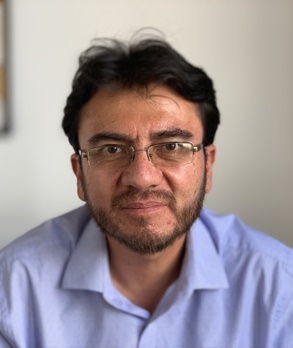 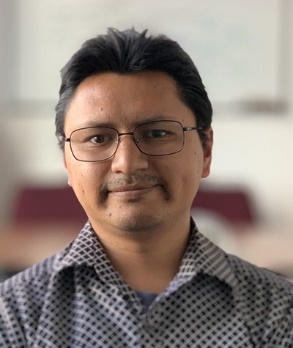 LA UIDE
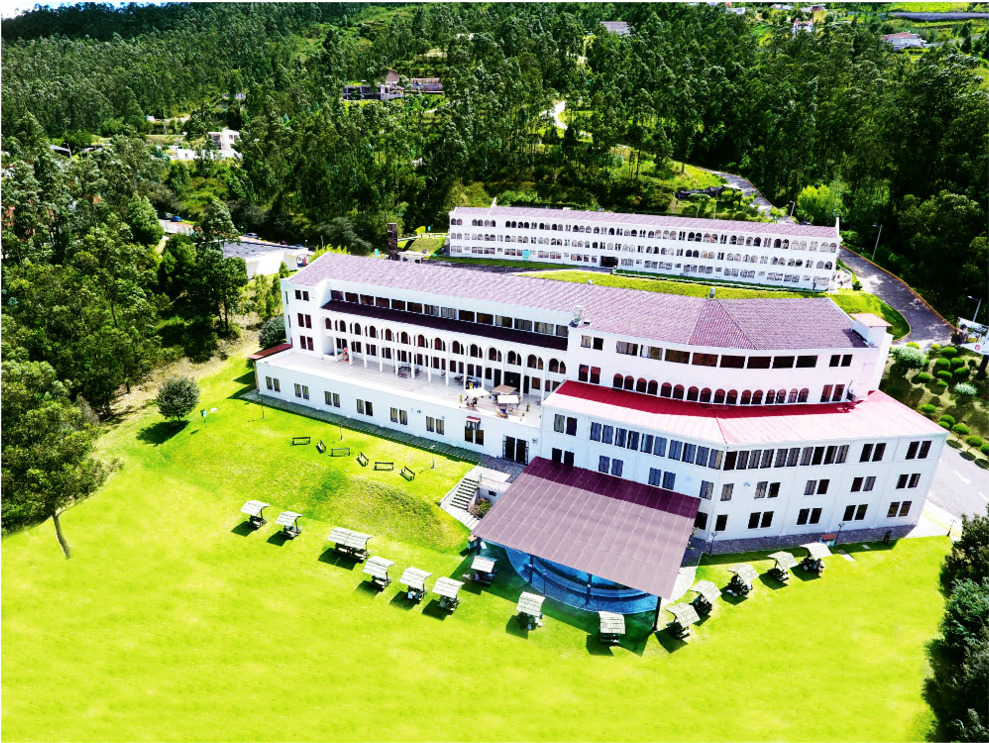 Reto:  ¿Cómo poder analizar el desempeño global de la institución?
Solución: Elaborar un Tablero de Control basado en el modelo de acreditación ecuatoriano 2015
Modelo de Acreditación
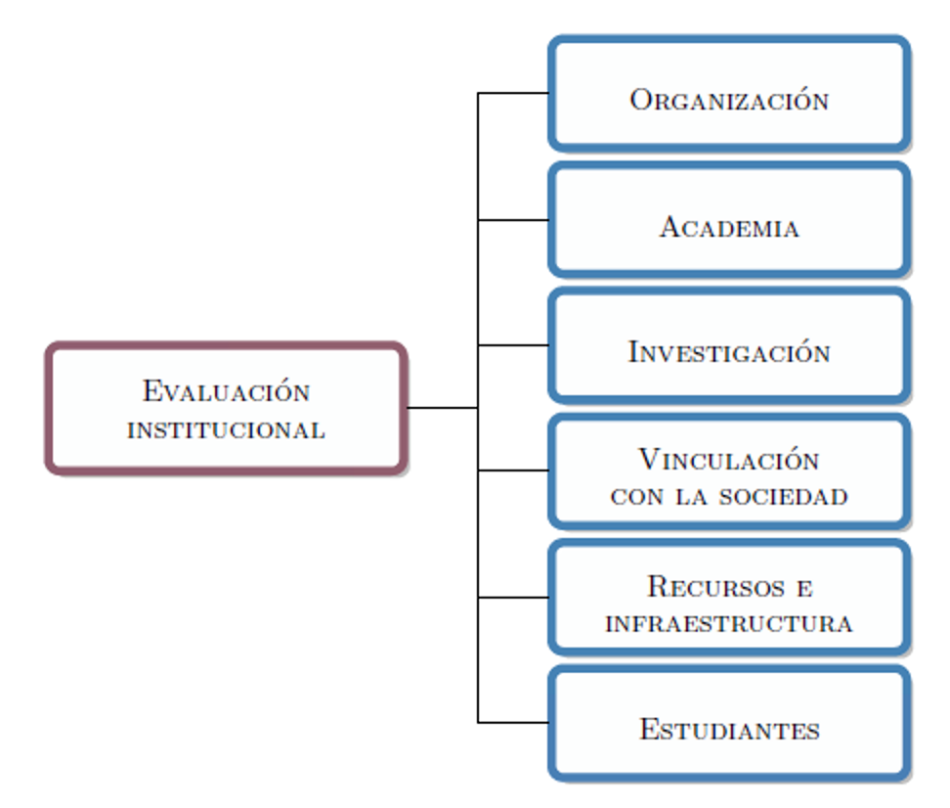 Modelo de Acreditación
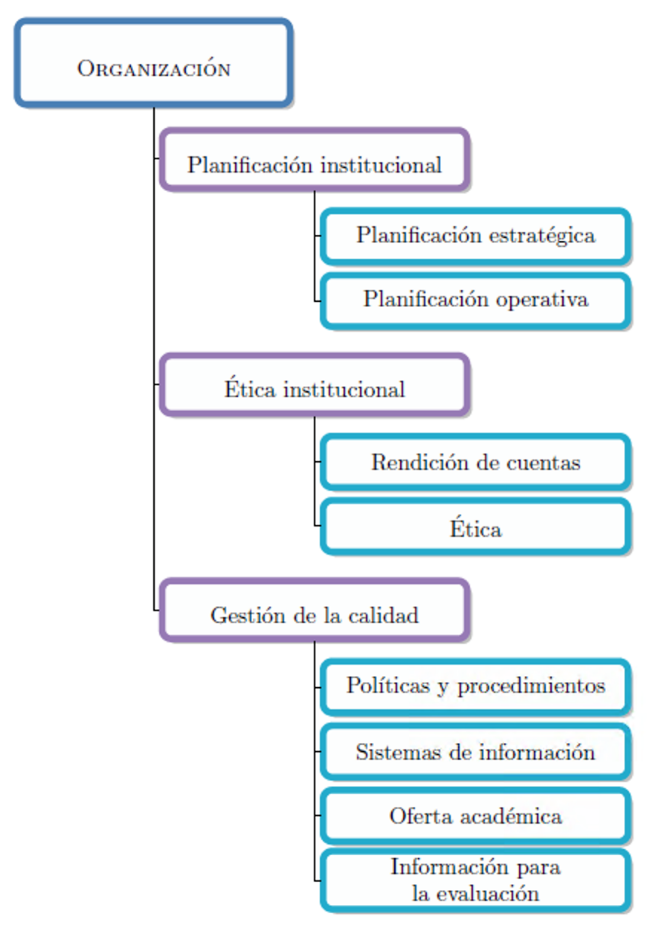 Modelo de Acreditación
Los indicadores cuantitativos utilizan distintas fórmulas de cálculo, así como funciones de utilidad para evaluar los resultados obtenidos.
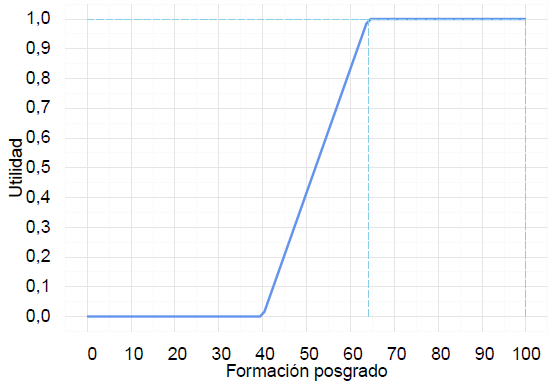 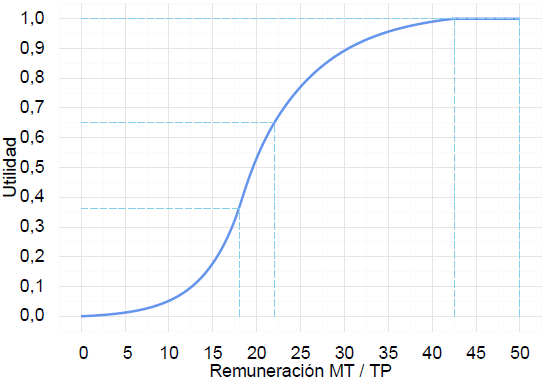 Semaforización por colores
Se utilizan cinco colores para los paneles, cada uno representando un 20% de cumplimiento.
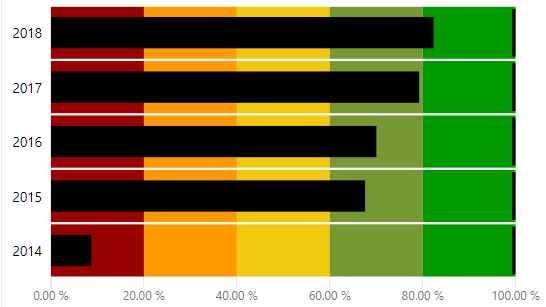 Panel de Control
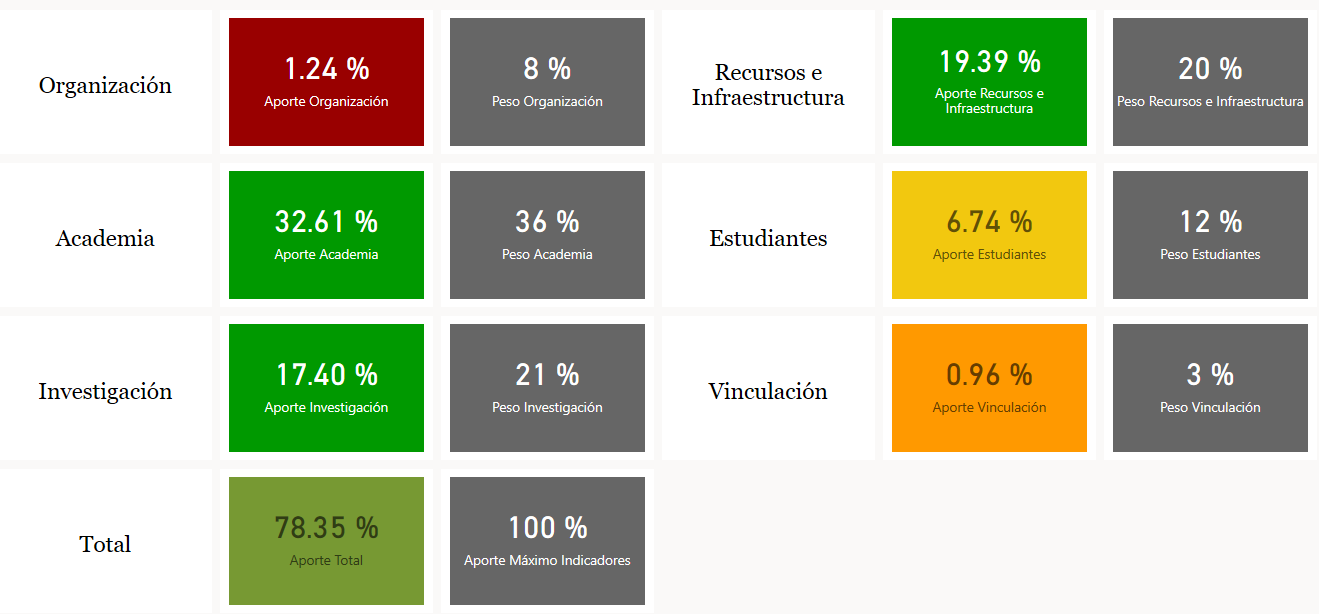 Diagrama de servidores
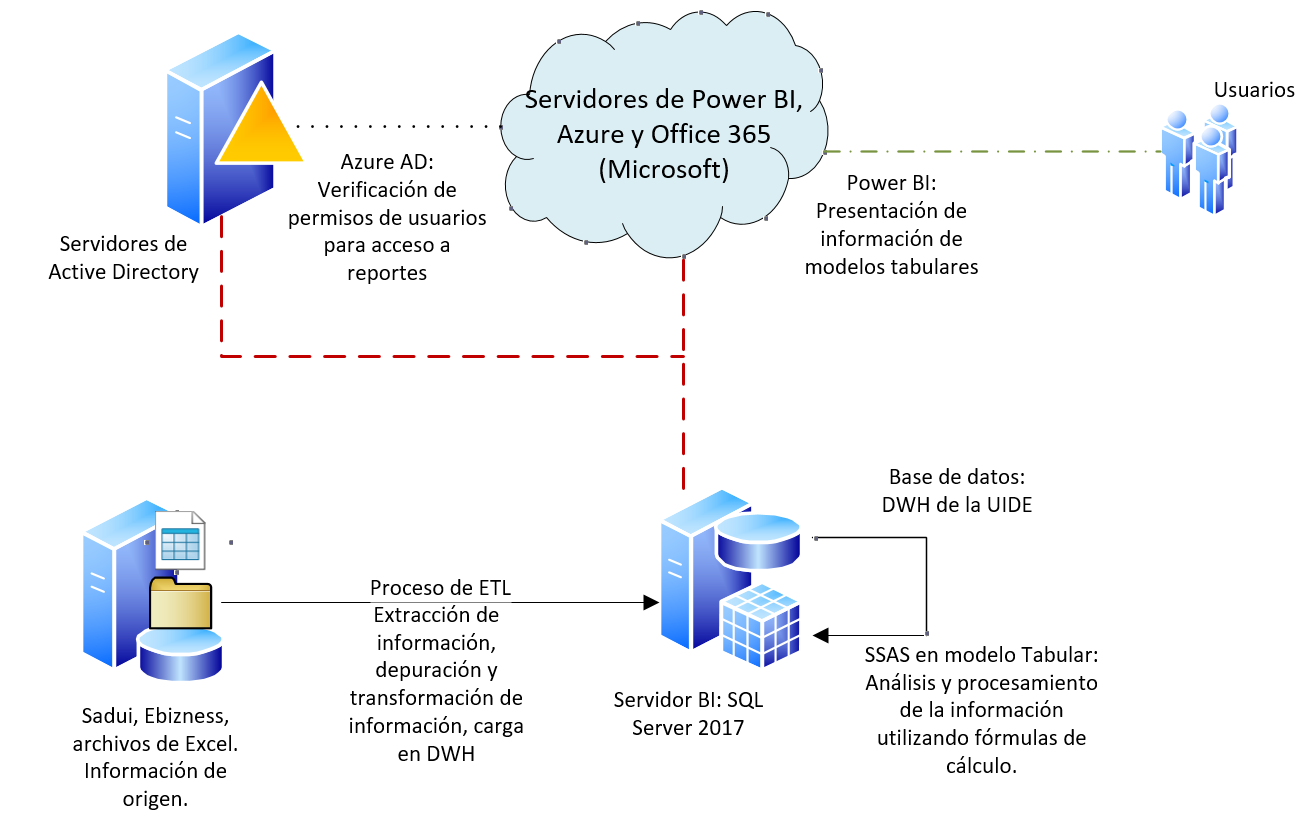 Navegación: Academia
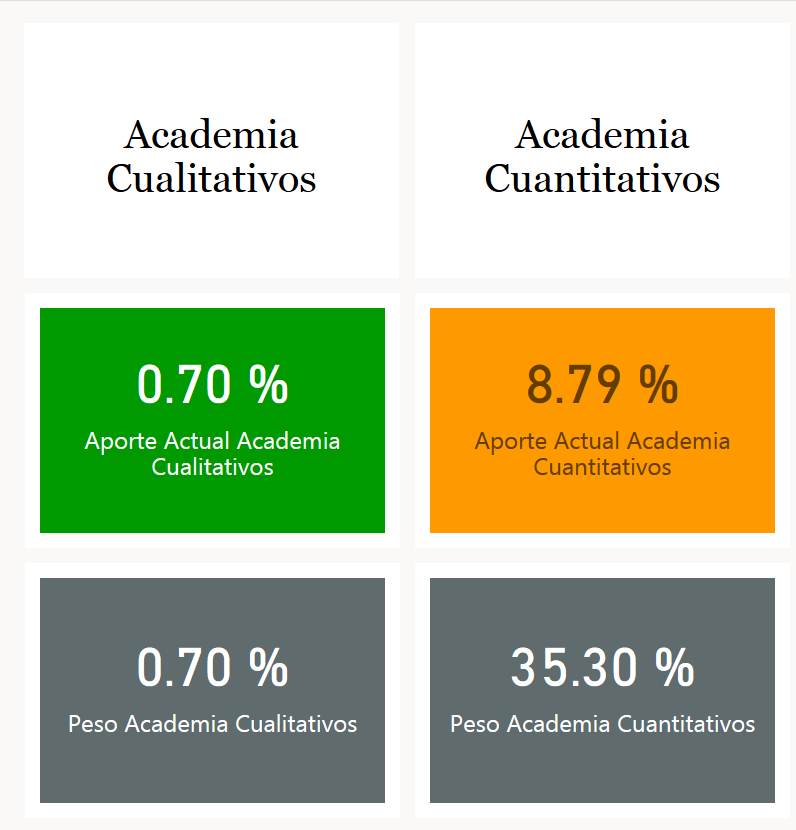 NavegaciónIndicadores Cualitativos
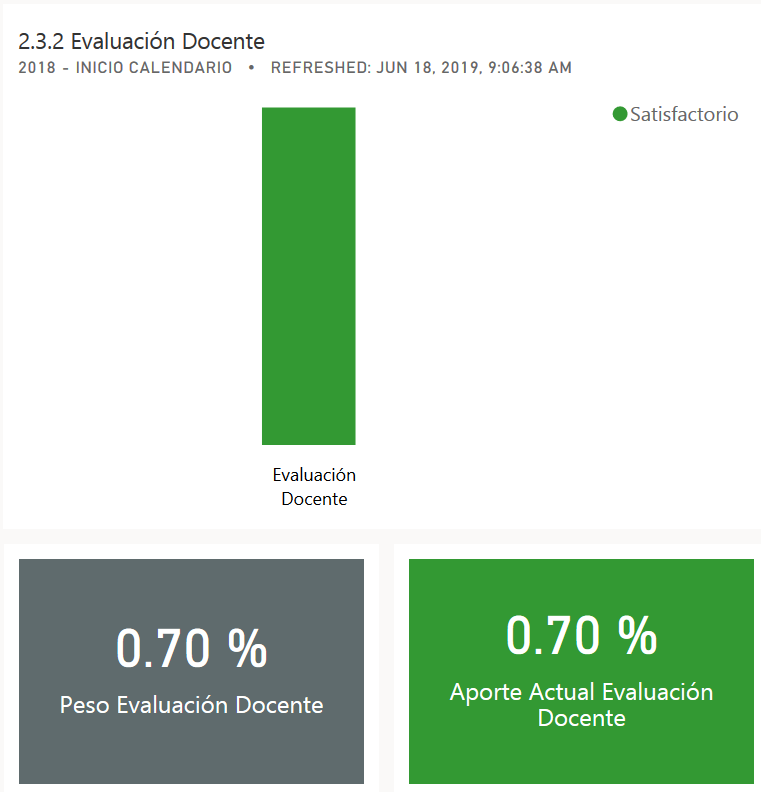 Navegación Indicadores Cuantitativos
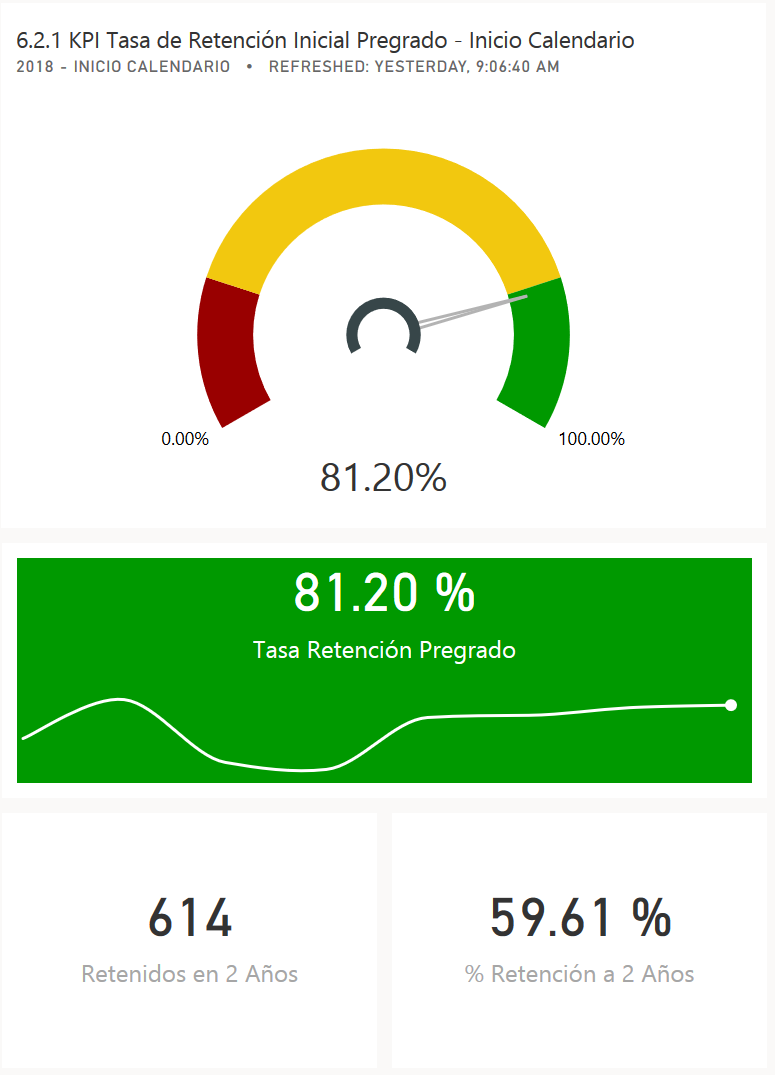 Datos de variable cuantitativa
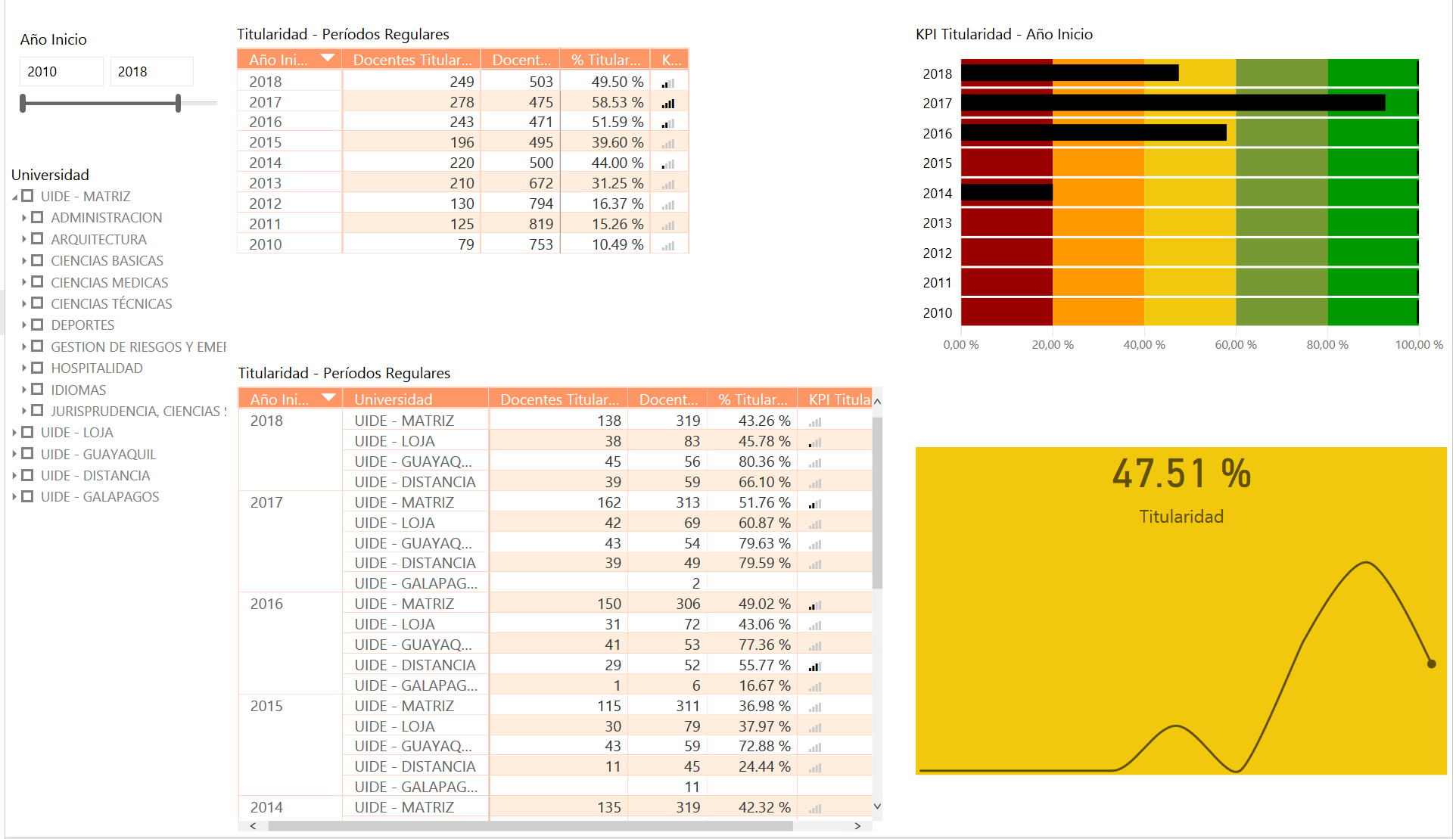 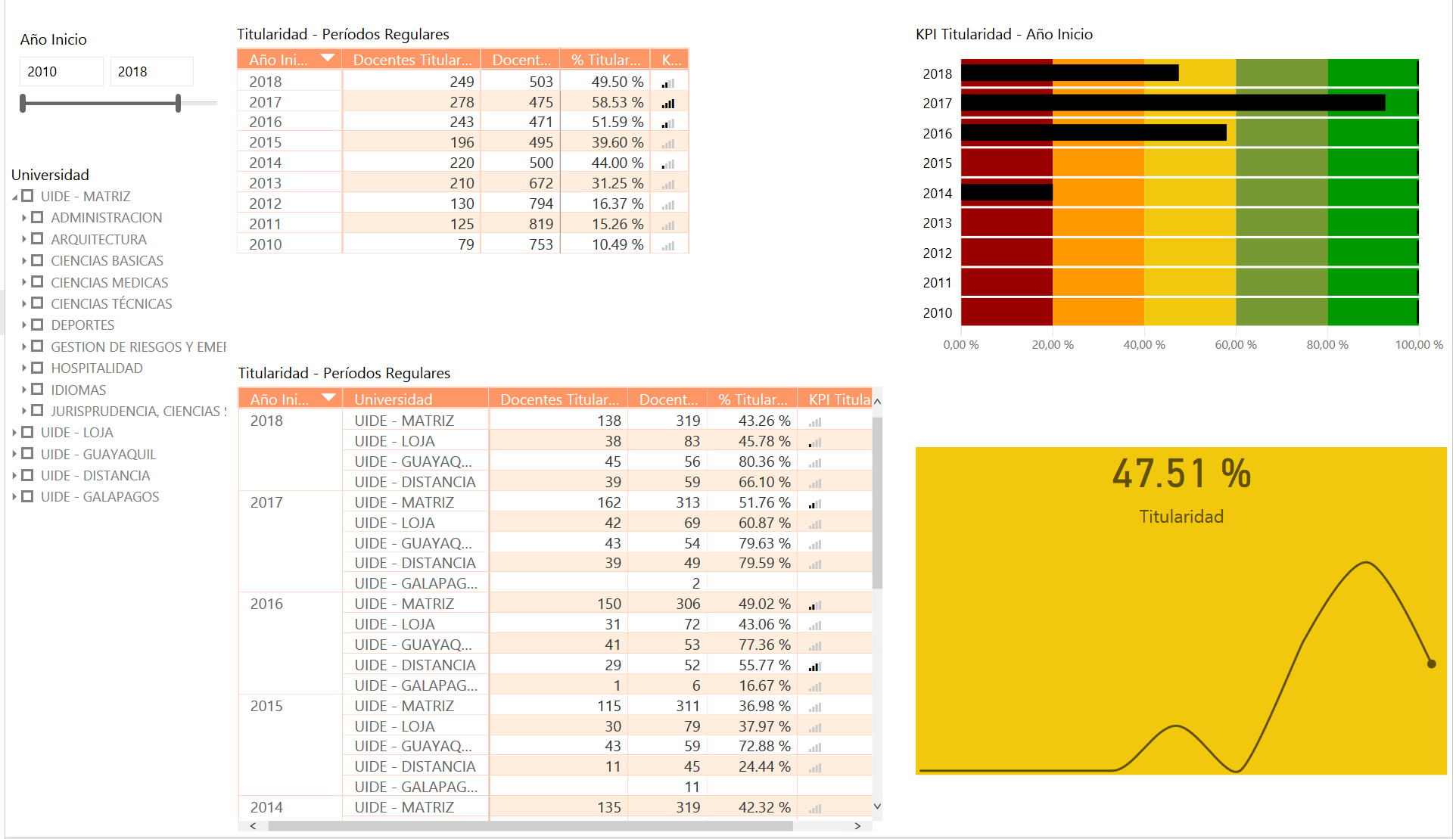 Datos de variable cuantitativa (Parte 2)
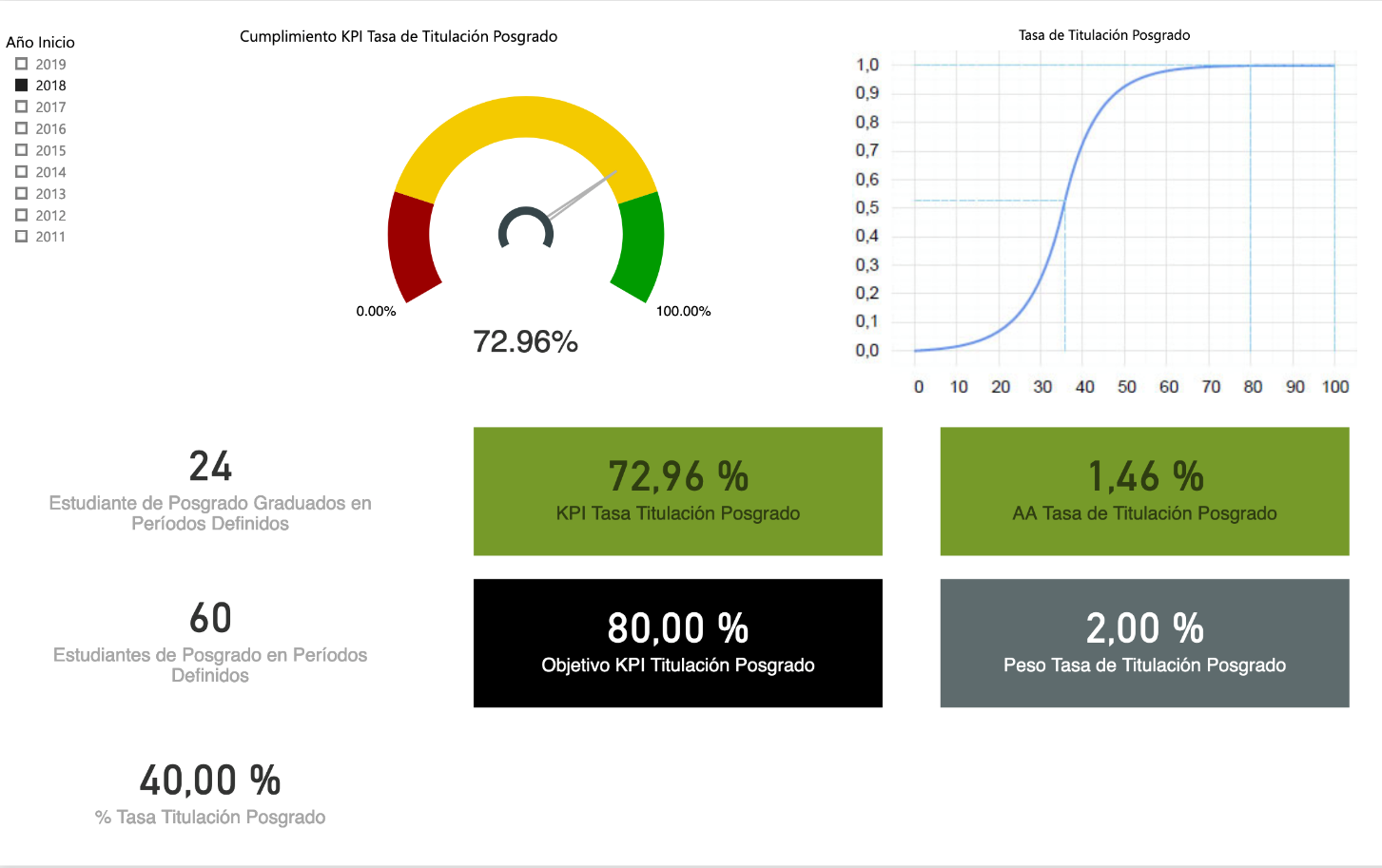 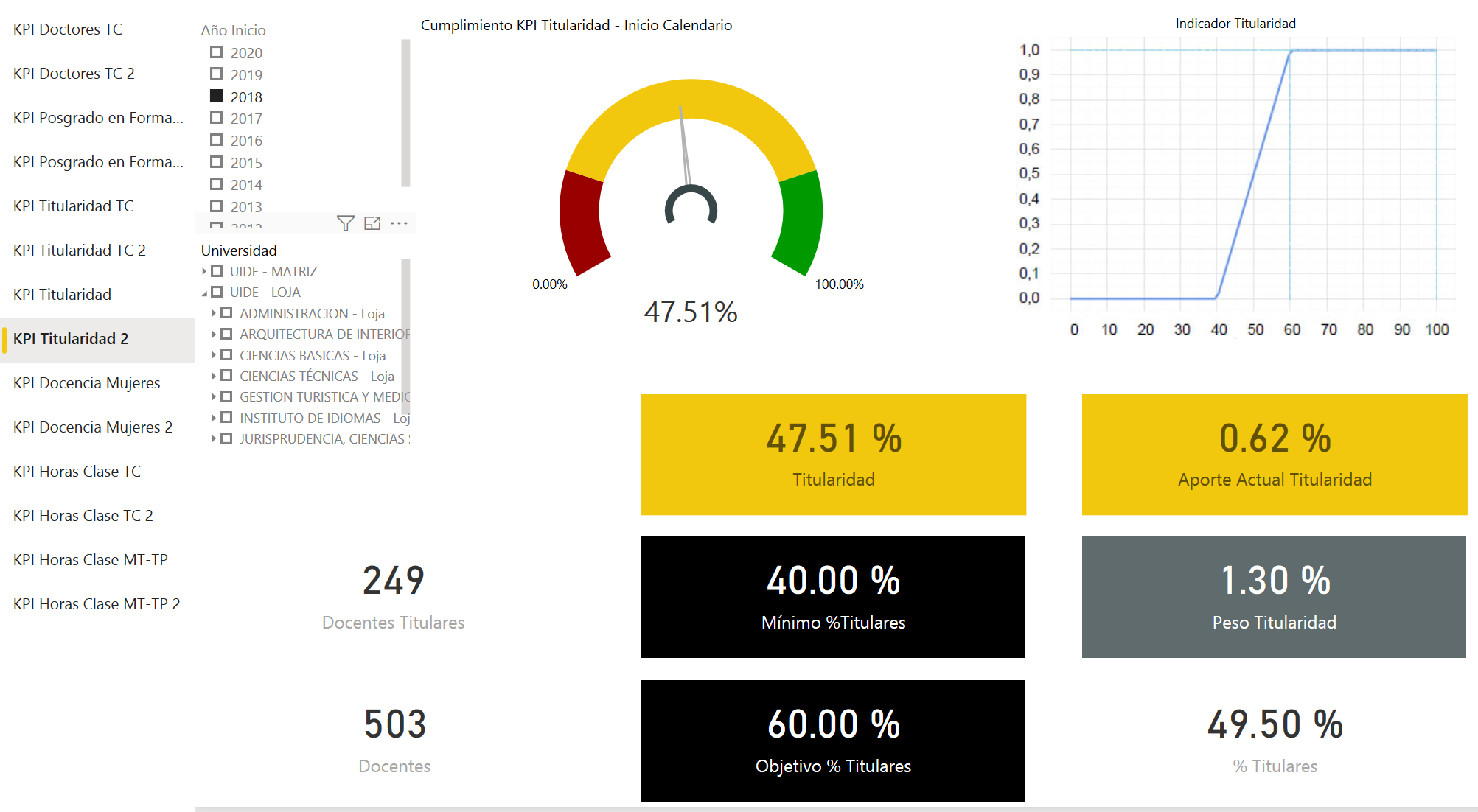 Impacto generado: Facilitó la toma de decisiones a las autoridades universitarias
Trabajo futuro: Modificar este tablero de control al nuevo modelo de acreditación vigente.
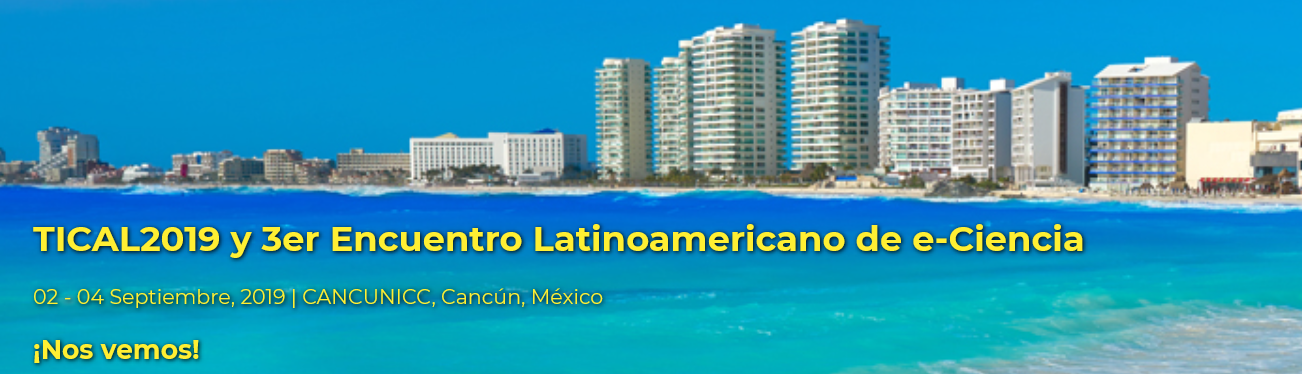